UBND QUẬN LONG BIÊN
TRƯỜNG MẦM NON HOA MỘC LAN
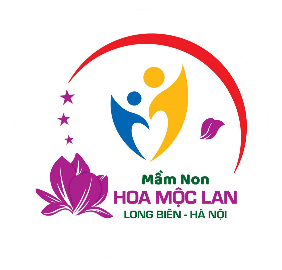 LĨNH VỰC PHÁT TRIỂN NHẬN THỨC
NBTN: Đồ dùng để ăn – uống
Lớp: Nhà trẻ D3
Giáo viên: Nguyễn Thiên Trang





Năm học: 2023 - 2024
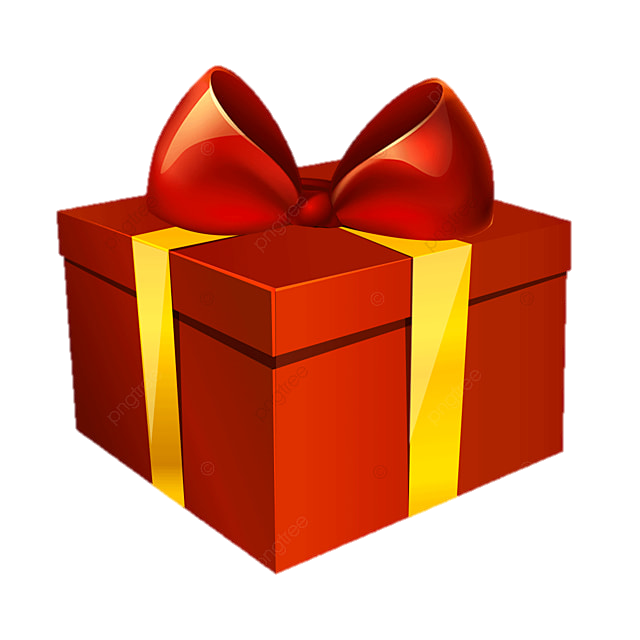 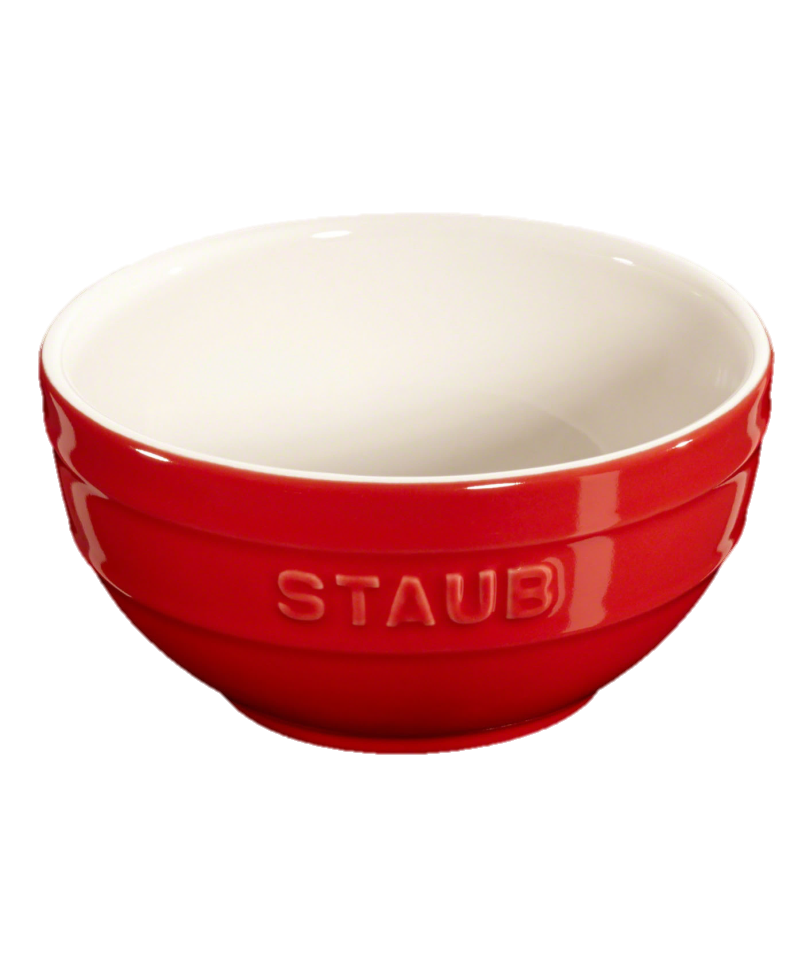 Miệng bát
Thân bát
Đế bát
Cái bát màu đỏ
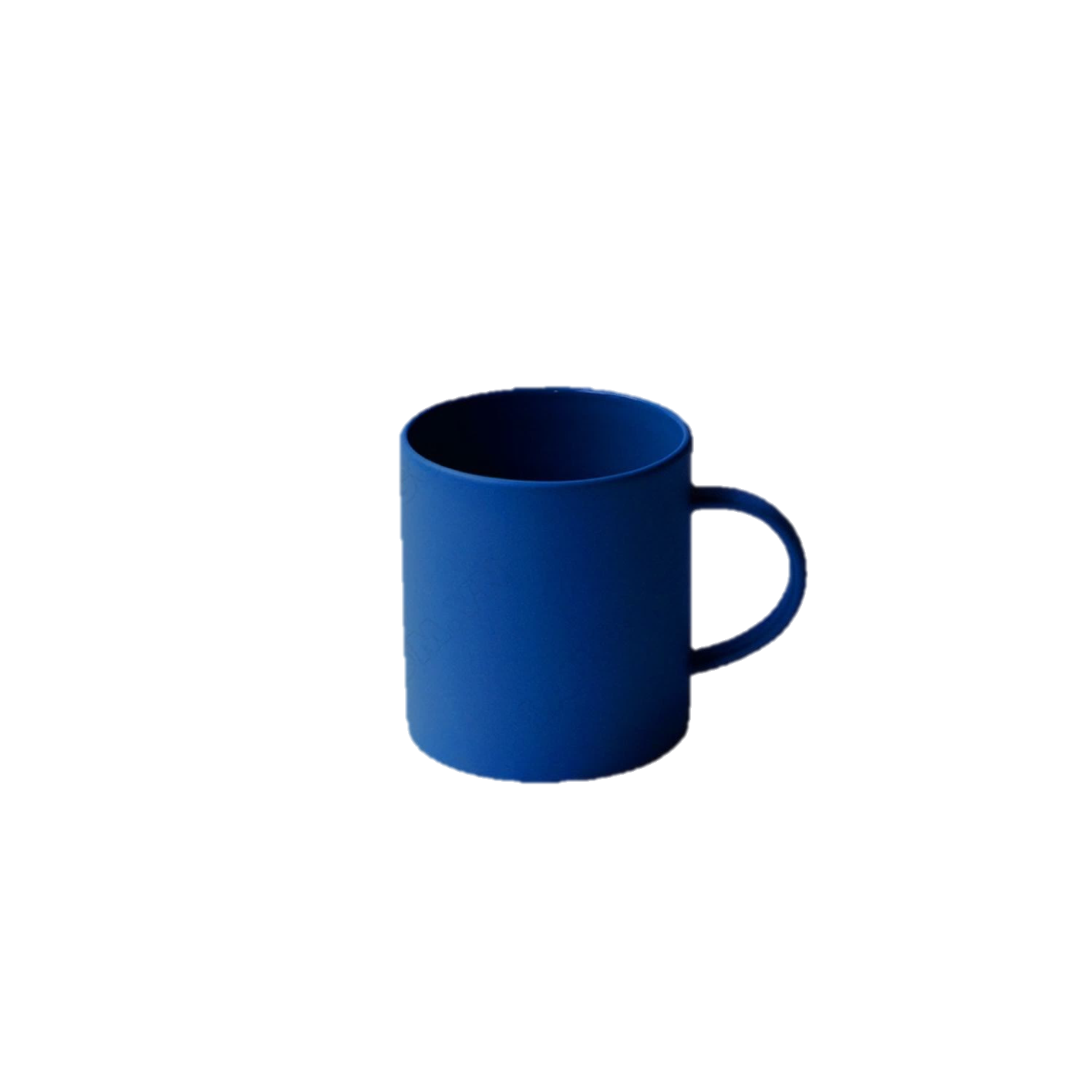 Miệng cốc
Quai cốc
Thân cốc
Cái cốc màu xanh
CÁC LOẠI ĐỒ DÙNG ĐỂ ĂN – UỐNG
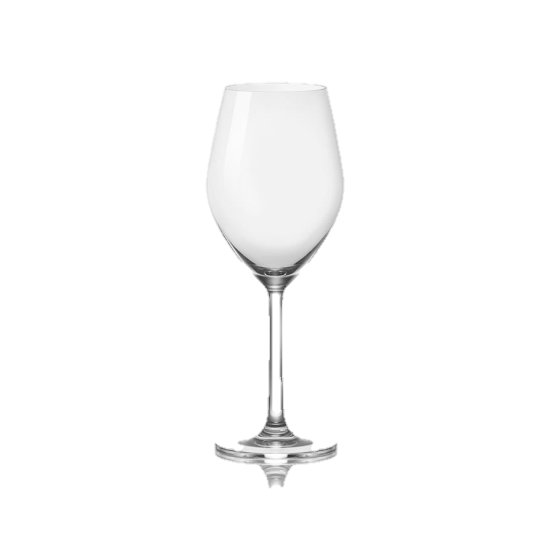 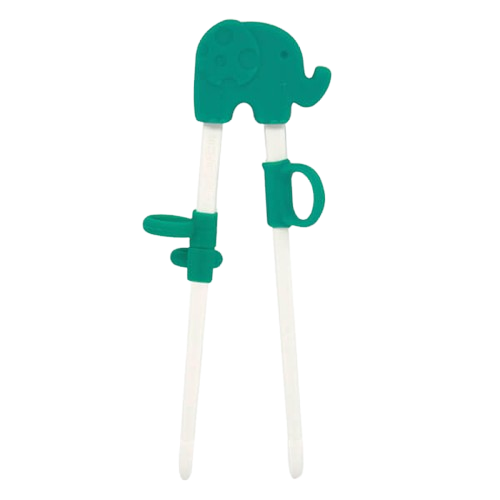 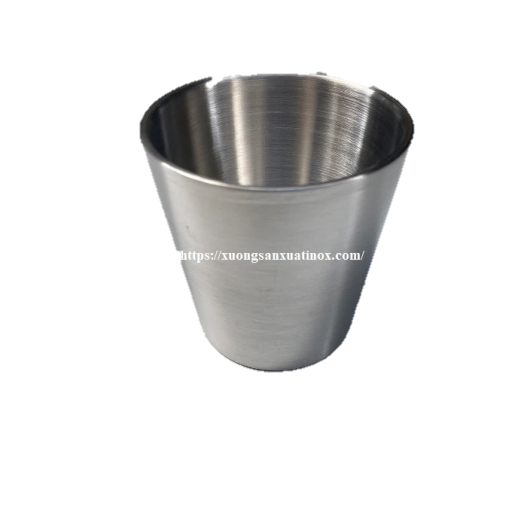 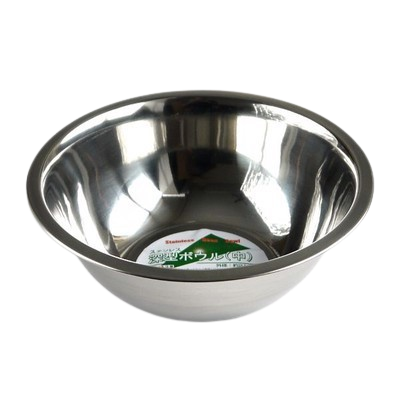 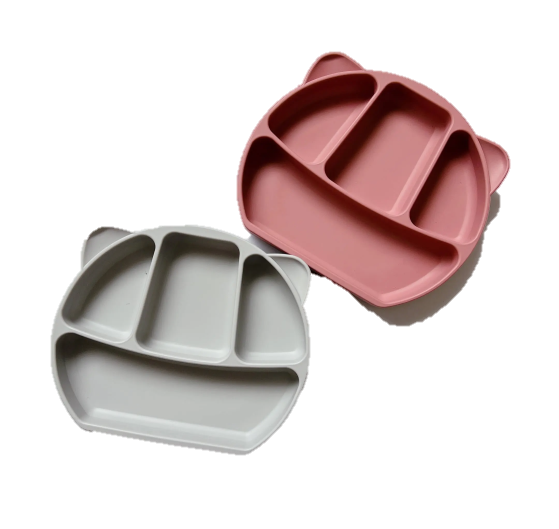 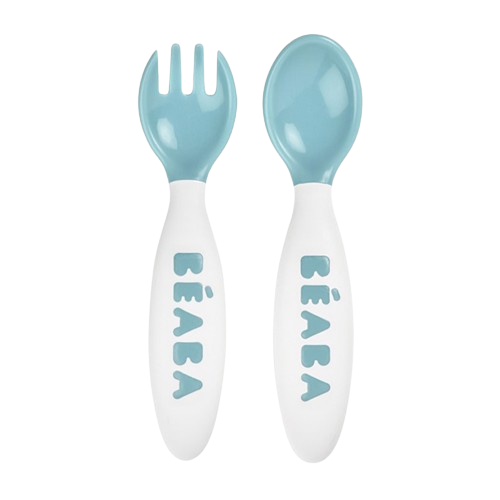 NHANH TAY NHANH MẮT
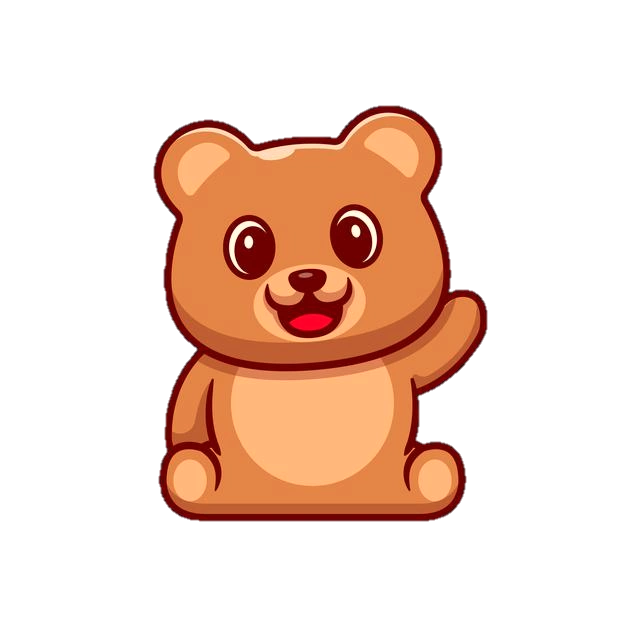 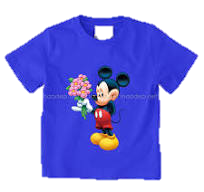 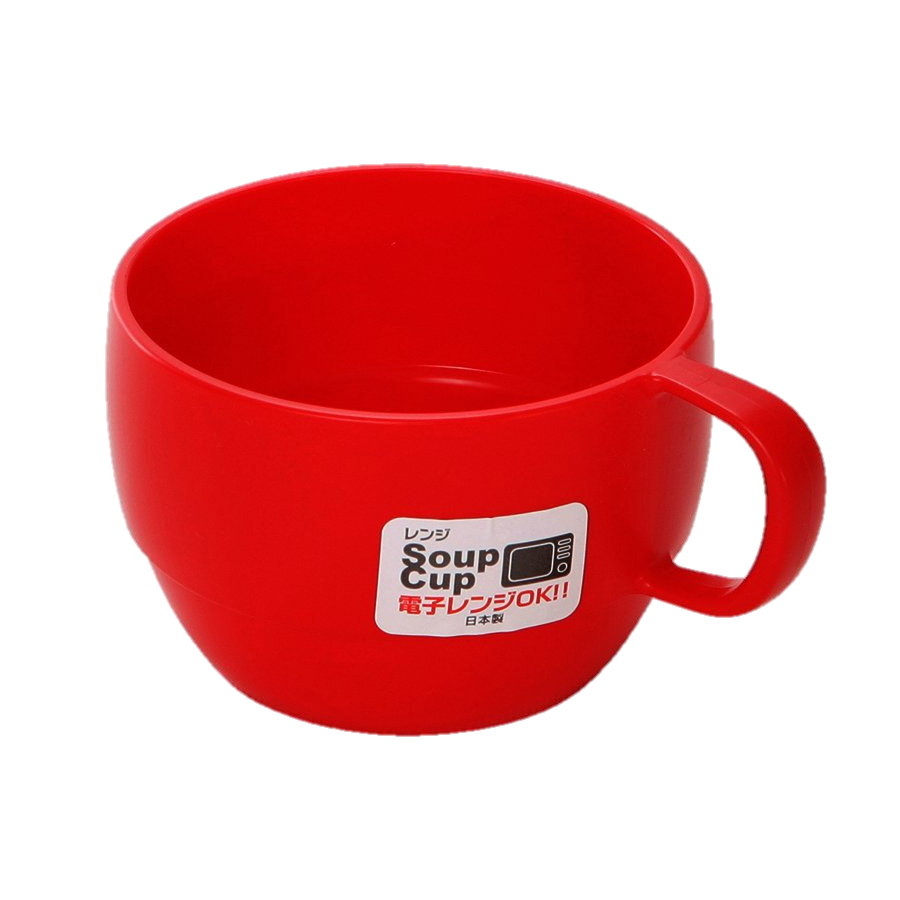 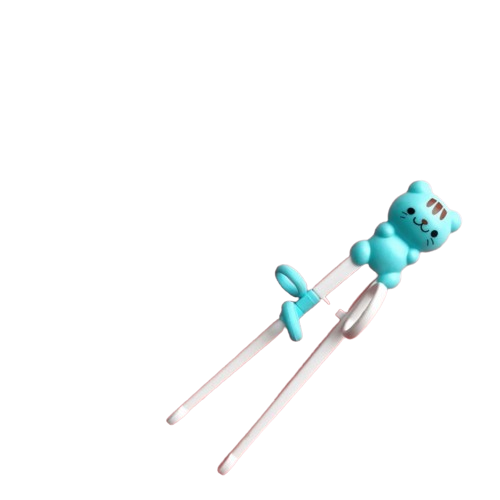 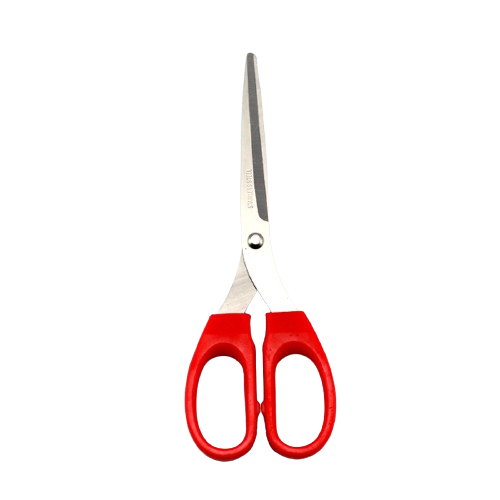 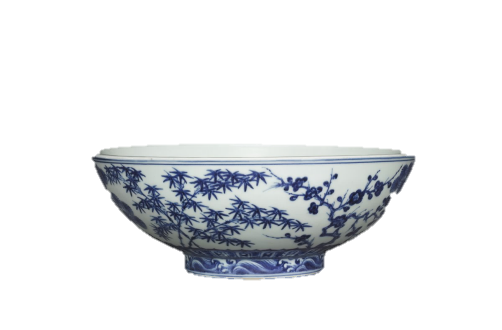